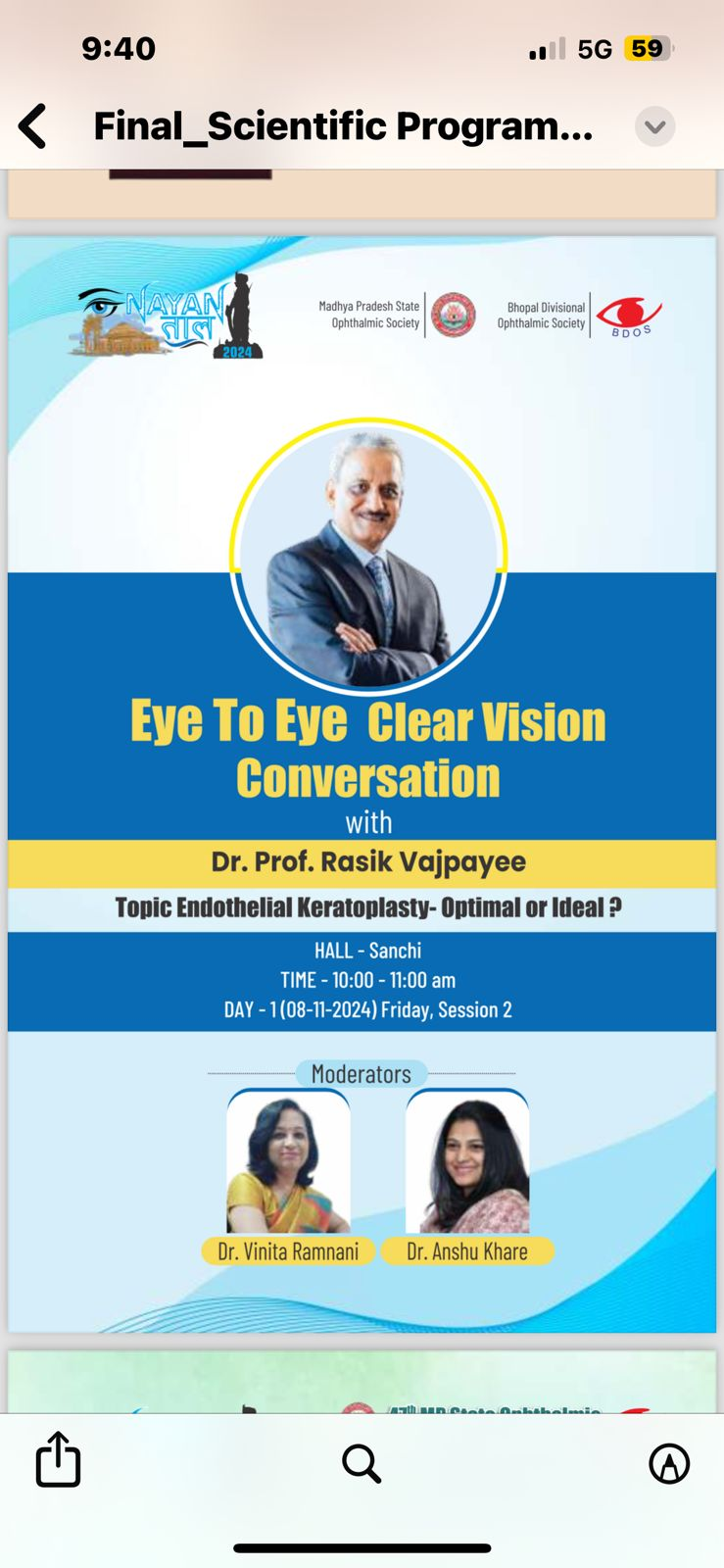 (1) Walk in keratoconus patient
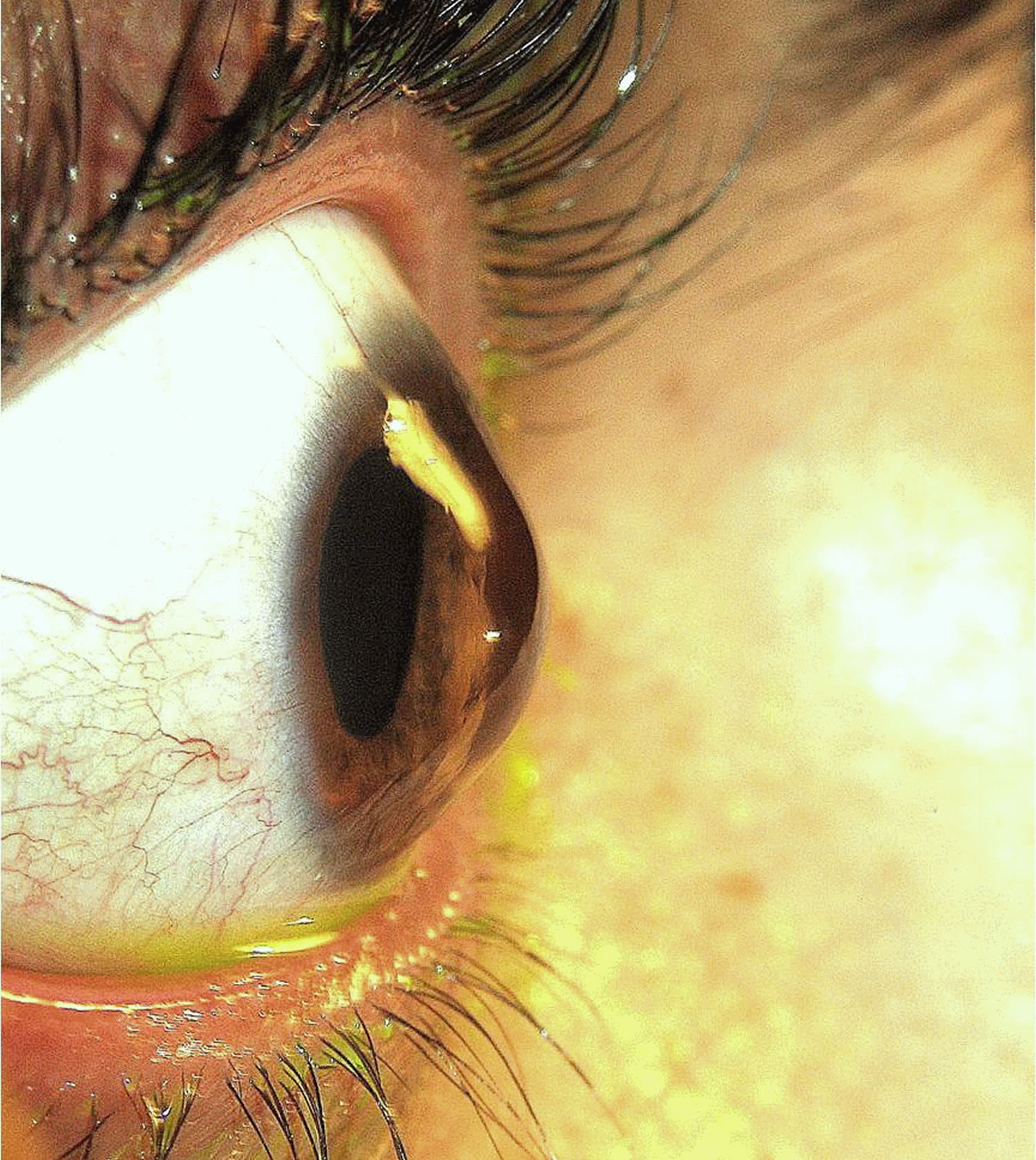 How to proceed for the various  treatment modalities

When will you plan for CXL in K-conus

When can contact lens trial be given after CXL

Take on Re-CXL
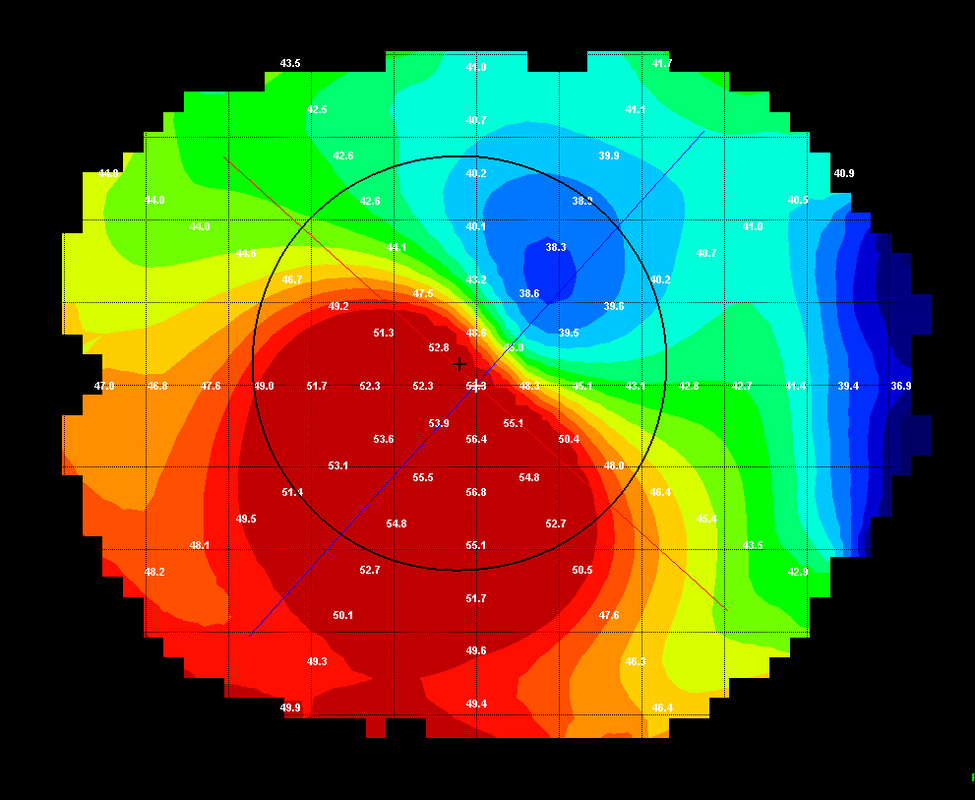 Walk in keratoconus patient
What is your opinion  on the  Topo guided PRK?


Will you opt for Phakic Intraocular Lenses (IOLs) In case of keratoconus
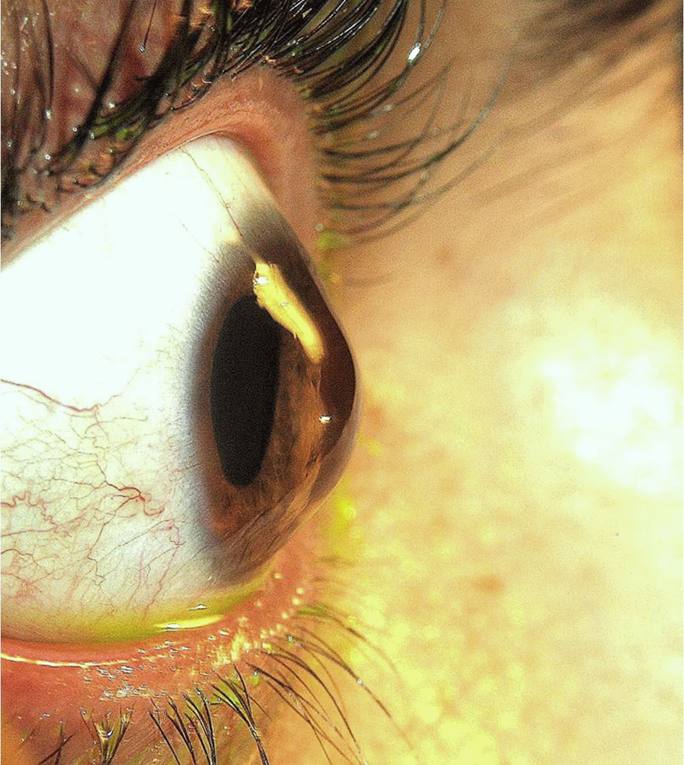 CATARACT + KERATOCONUS
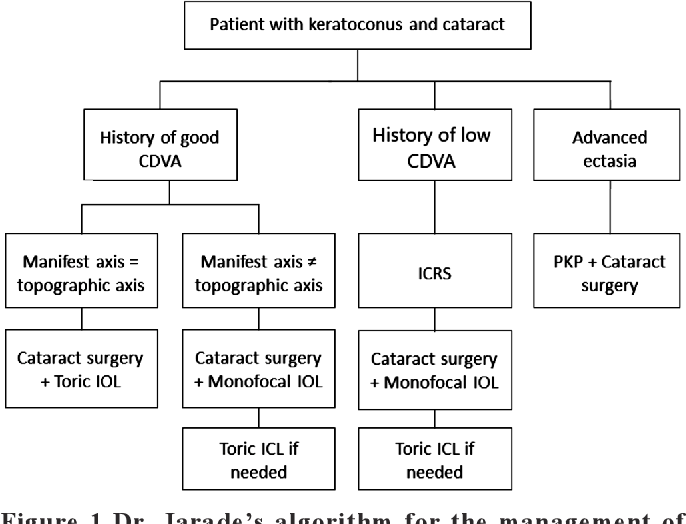 Accurate Keratometry – what methods??


Preoperative need to stabilise keratometry 
RGP contact lenses to be withheld for how many days
Any role of collagen cross linking or intra stromal corneal ring segments 


Choice of IOL :Monofocal vs toric vs extended depth

PINHOLE IOL FOR K-CONUS
Dr. Jarade’s algorithm for the management of keratoconic eyes with cataract
(A) Dr Rasik was in INDIA and Dr Rasik In Australia
What major change you have felt as a person 
 What Difference you felt in Ophthalmology at both places
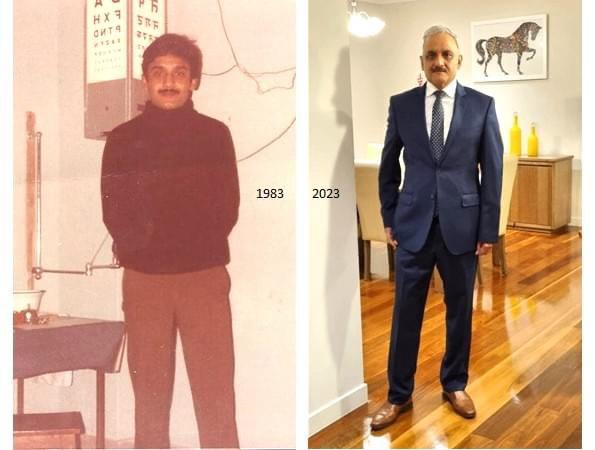 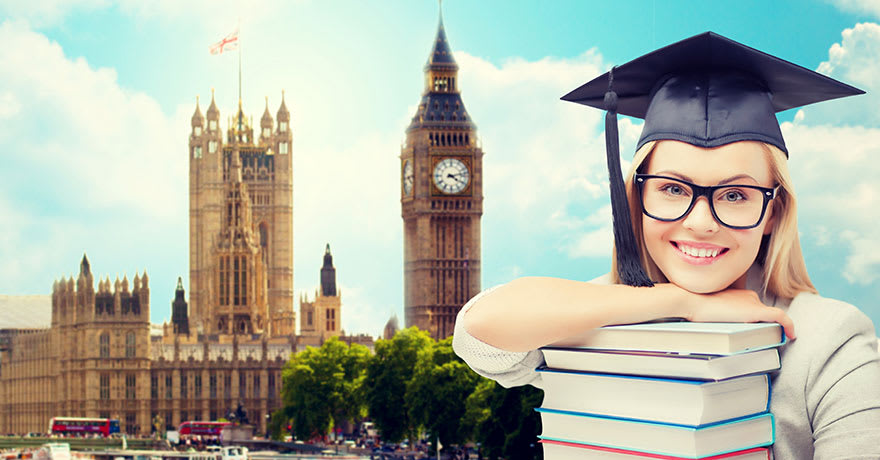 Training abroad if some one interested how can you be a catalyst in igniting the zeal of research ?
(2) LASIK VS TRANS PRK
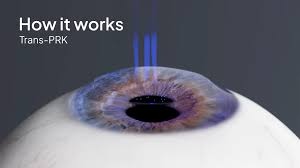 Today the trans PRK is becoming very popular owing to its ease of  doing and very short learning cure . 

What opinion do you have compared to the other refractive procedures.
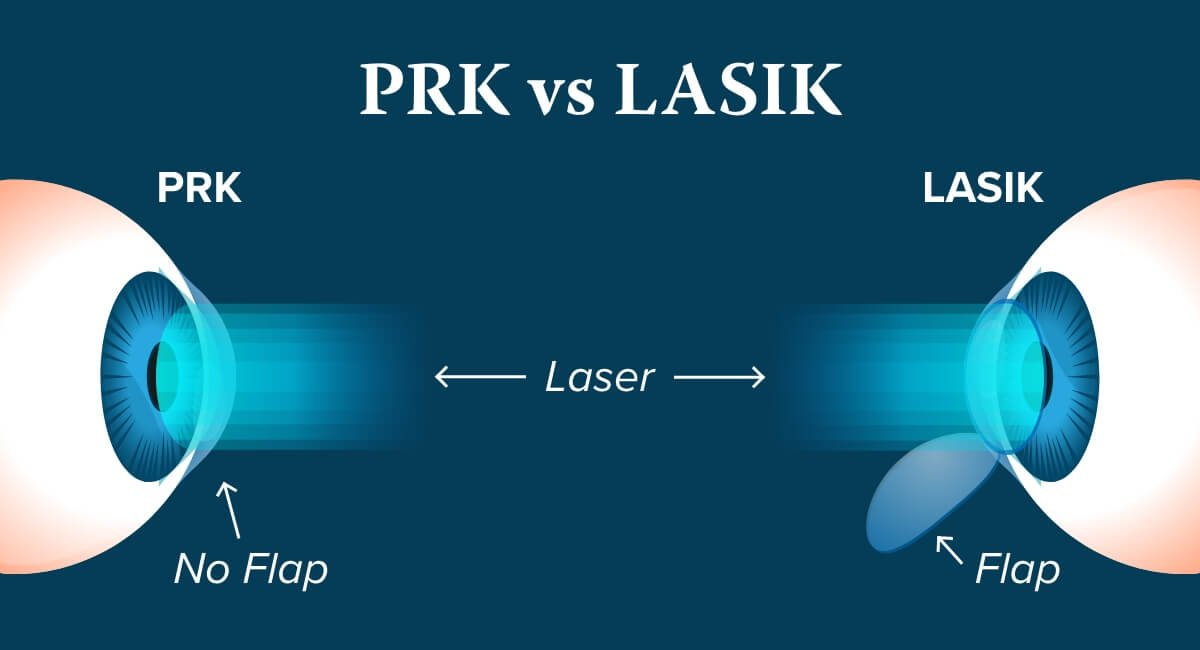 In which cases you will choose trans PRK over LASIK ?



In how many cases do you  observe postoperative corneal haze and what is the maximum time period in your experience for which this haze is observed ?
Lamellar keratoplasty
What factors influence the success rate of  Endothelial  keratoplasty?
    DMEK/DSAEK ?

How long it takes for visual recovery in case of DSEK/DMEK and what is the post op refractive change?

For combined cataract and endothelial keratoplasty –DSEK/ DMEK?

What are the chances of graft rejection in Endothelial Keratoplasty?
(B) Dr Vajpayee to Shri AB Vajpayee Jee
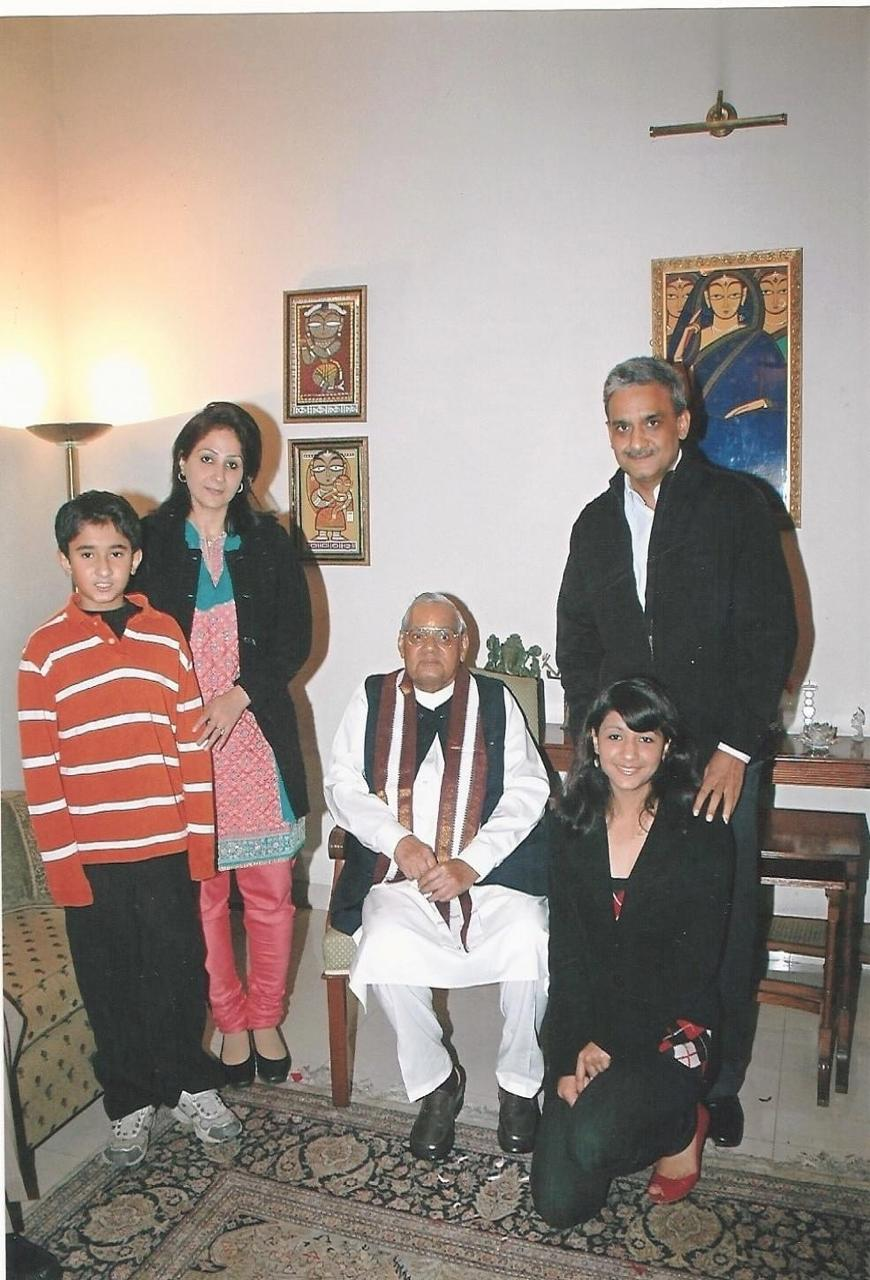 Please Share your experience with Shri Atal Bihari  Vajpayee Jee ?
 
Is there anything that inspired you the most from his life?
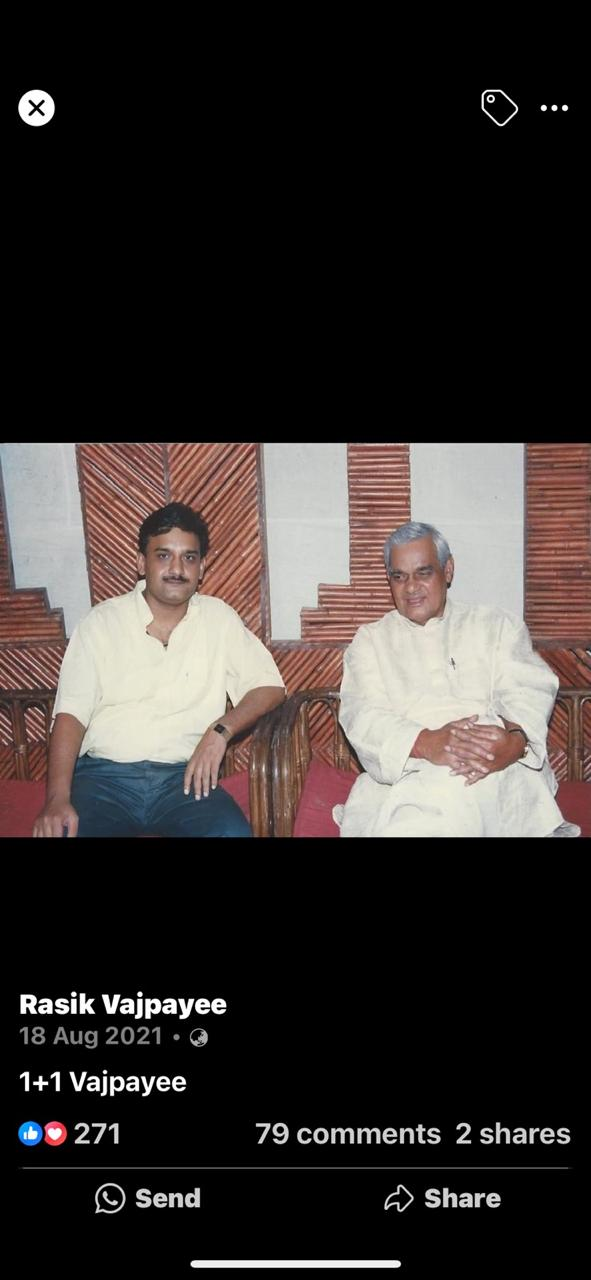 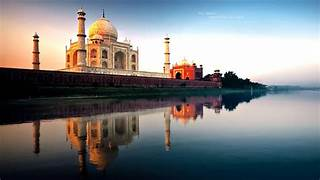 Your memorable day in India

What is the most important thing that you miss in Australia?
(3) What could be the reasons for corneal ectasia post keratoplasty in keratoconus cases?
Progression of corneal thinning in the host periphery

 Genetics

 Inflammatory process?
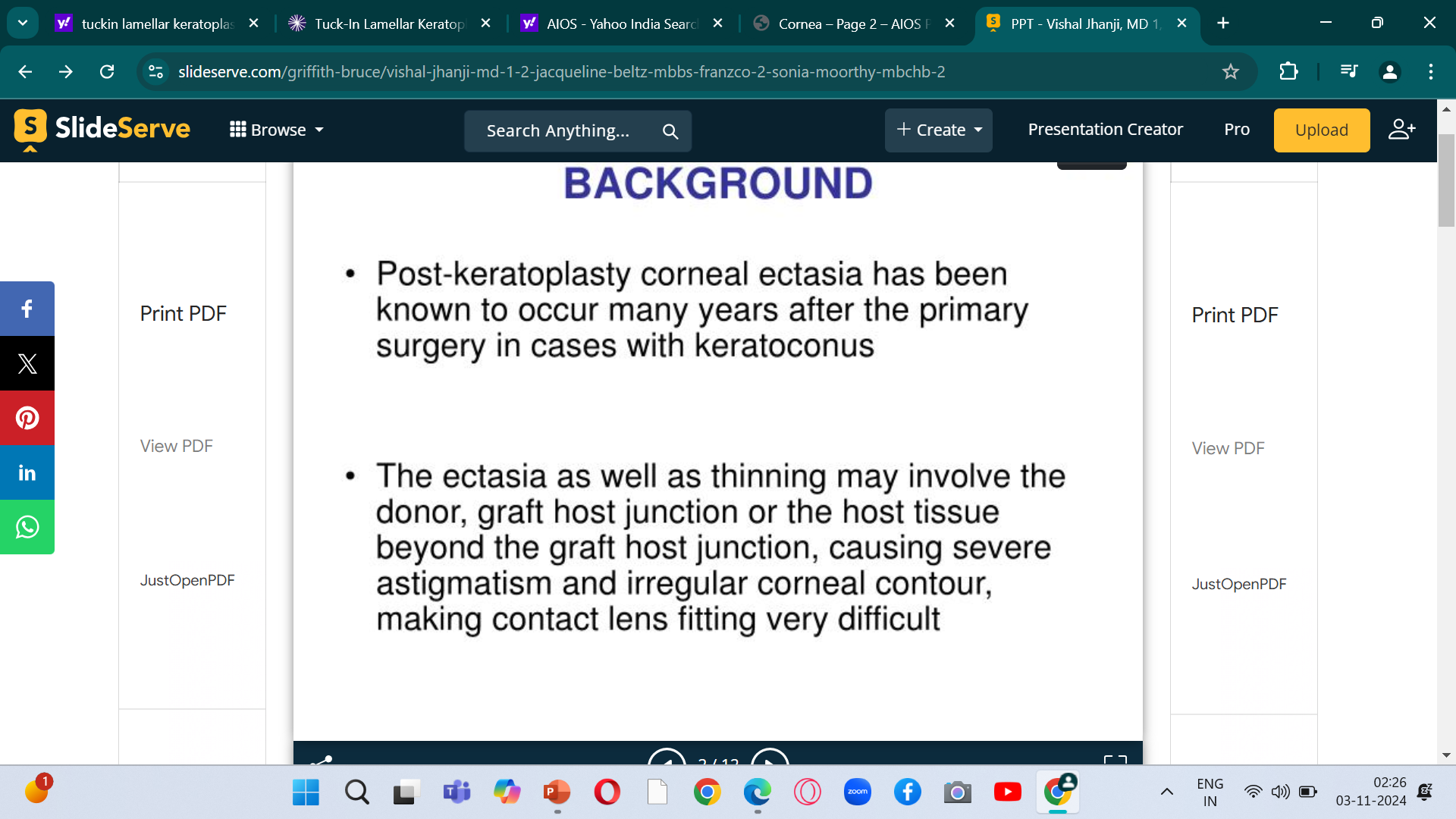 Tuck in’ lamellar keratoplasty (TILK)
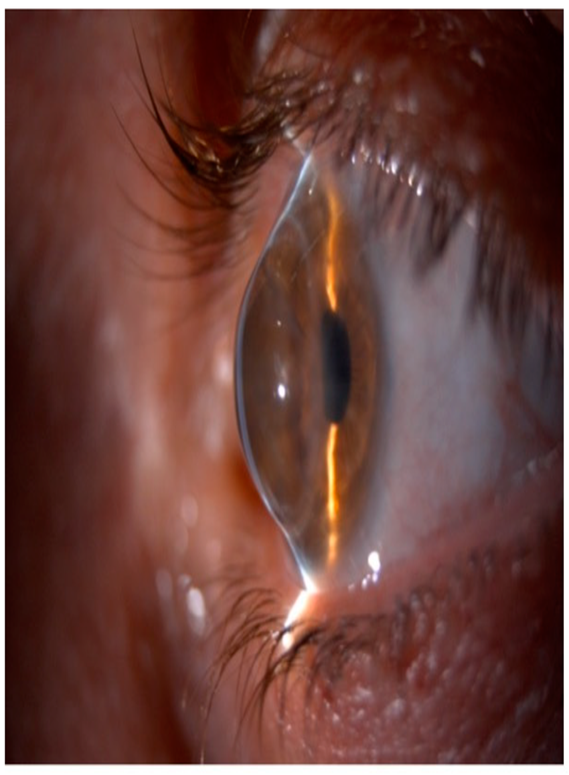 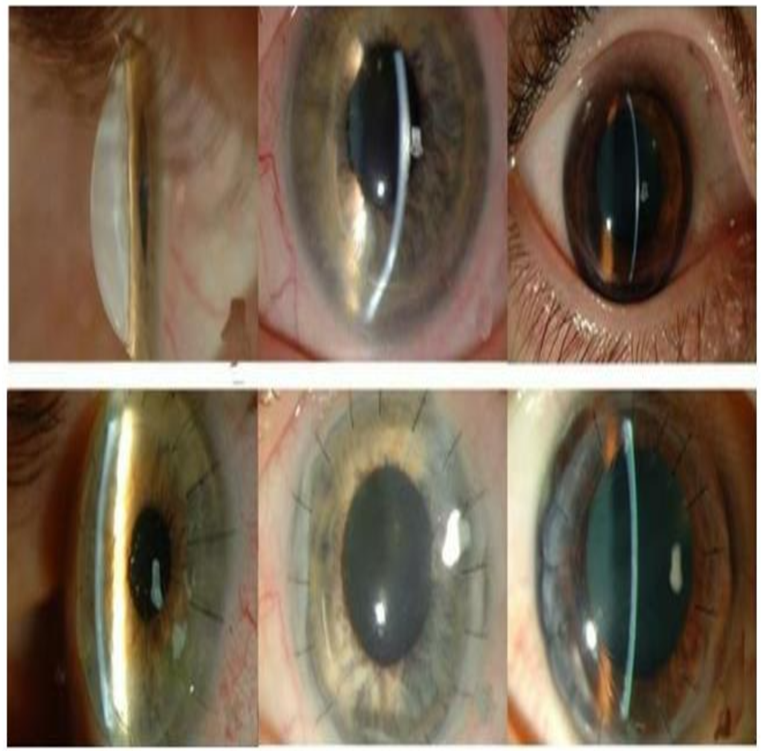 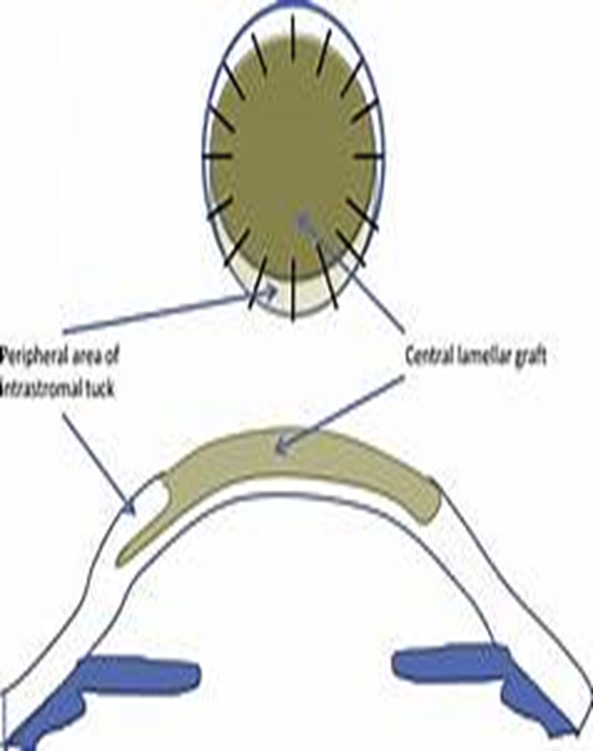 Indications for Tuck in’ lamellar keratoplasty (TILK) 

What is the advantage of tuck-in lamellar keratoplasty over the conventional K-plasty?


How it is done?? (procedure)
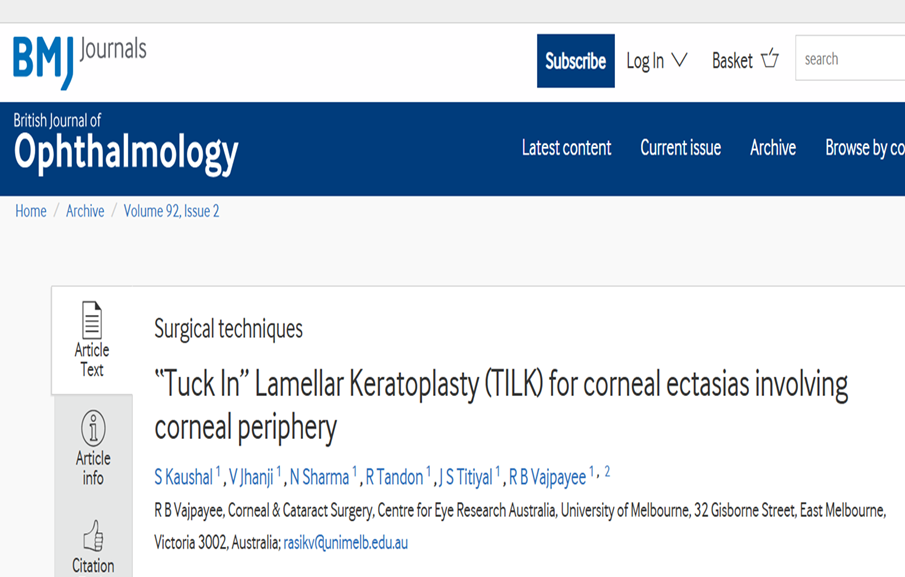 (c) Dr Rasik as Coolest Professor- How
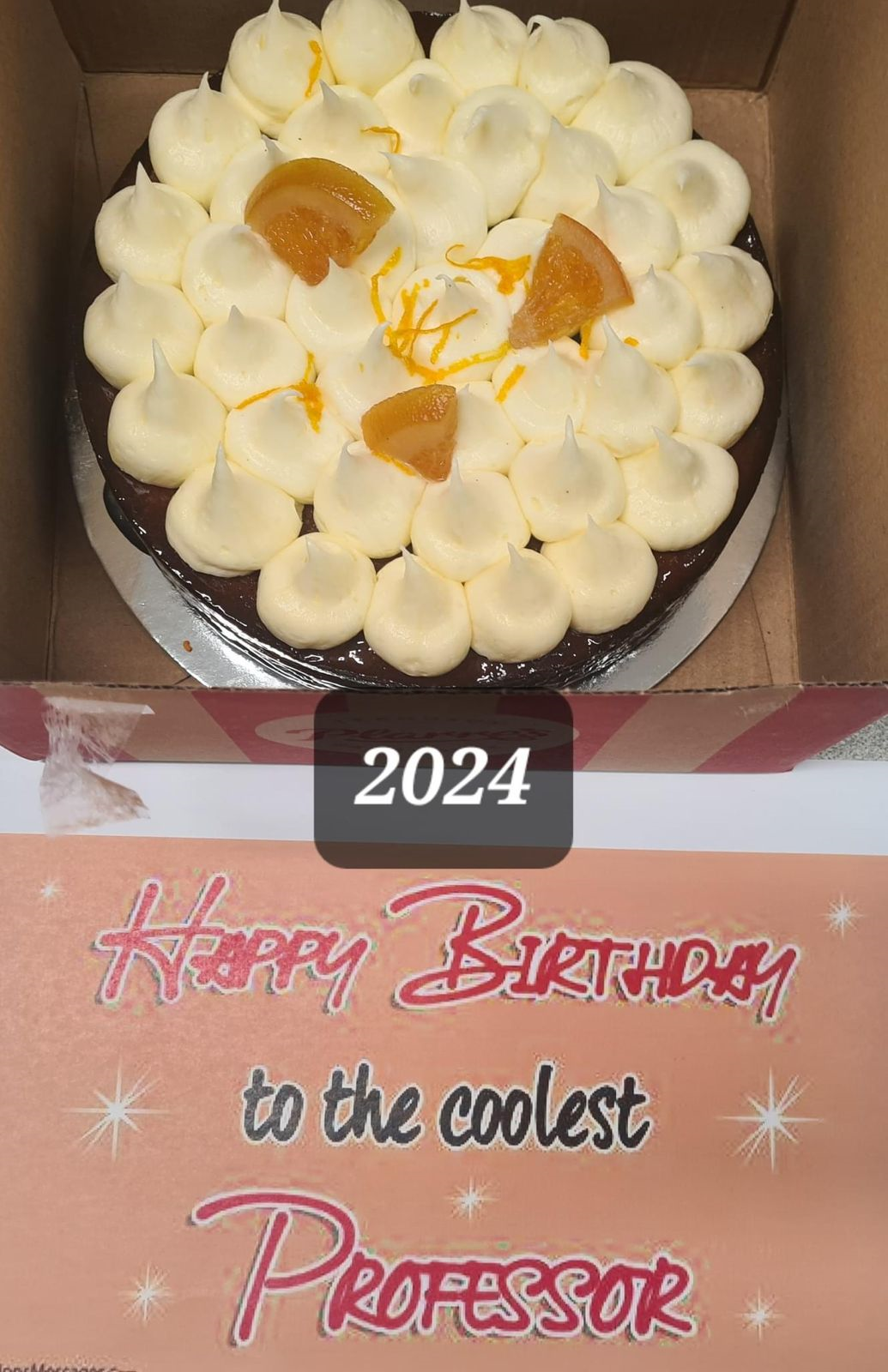 What is this 80-20 mantra
(4) Cataract post LASIK
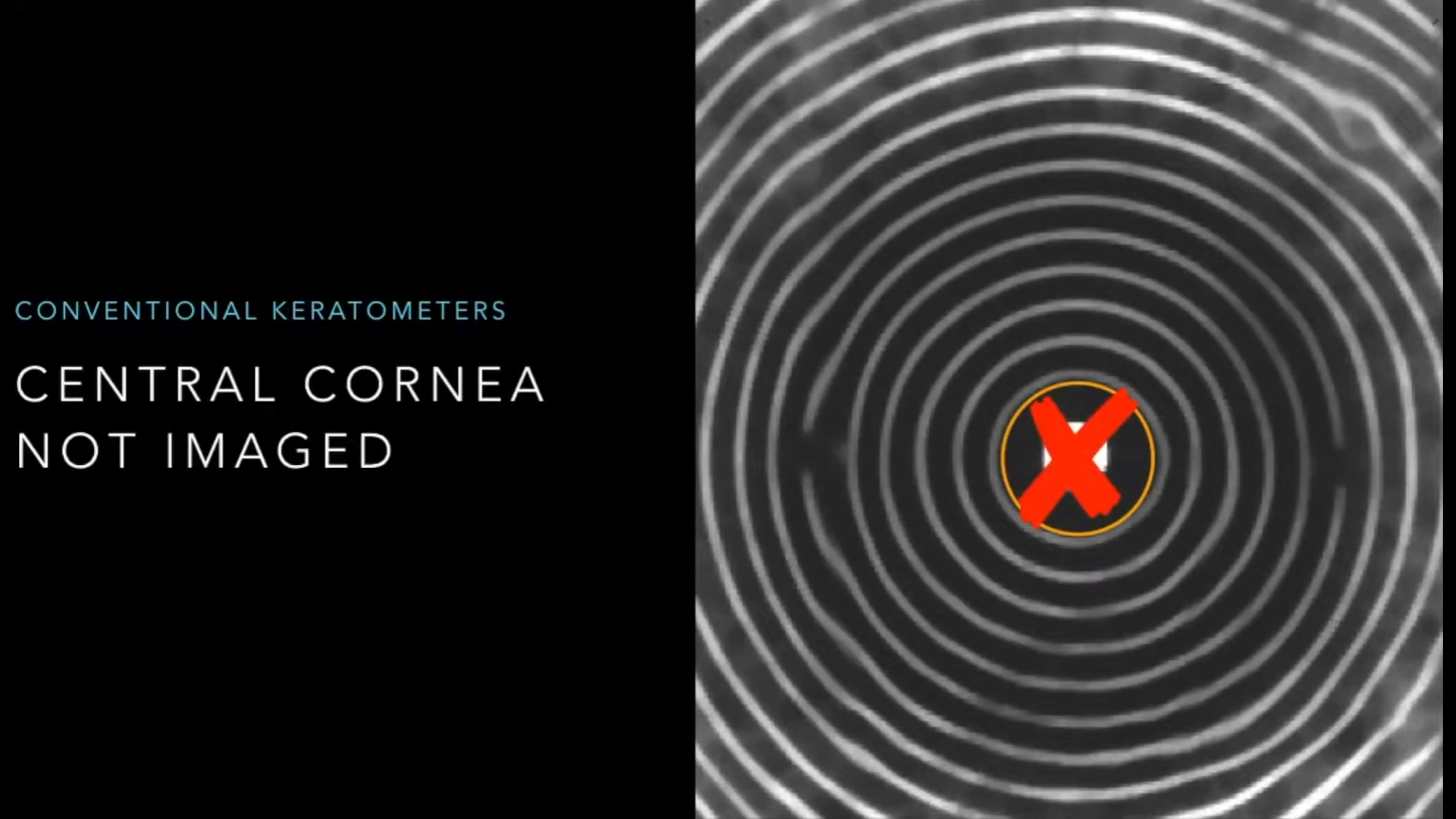 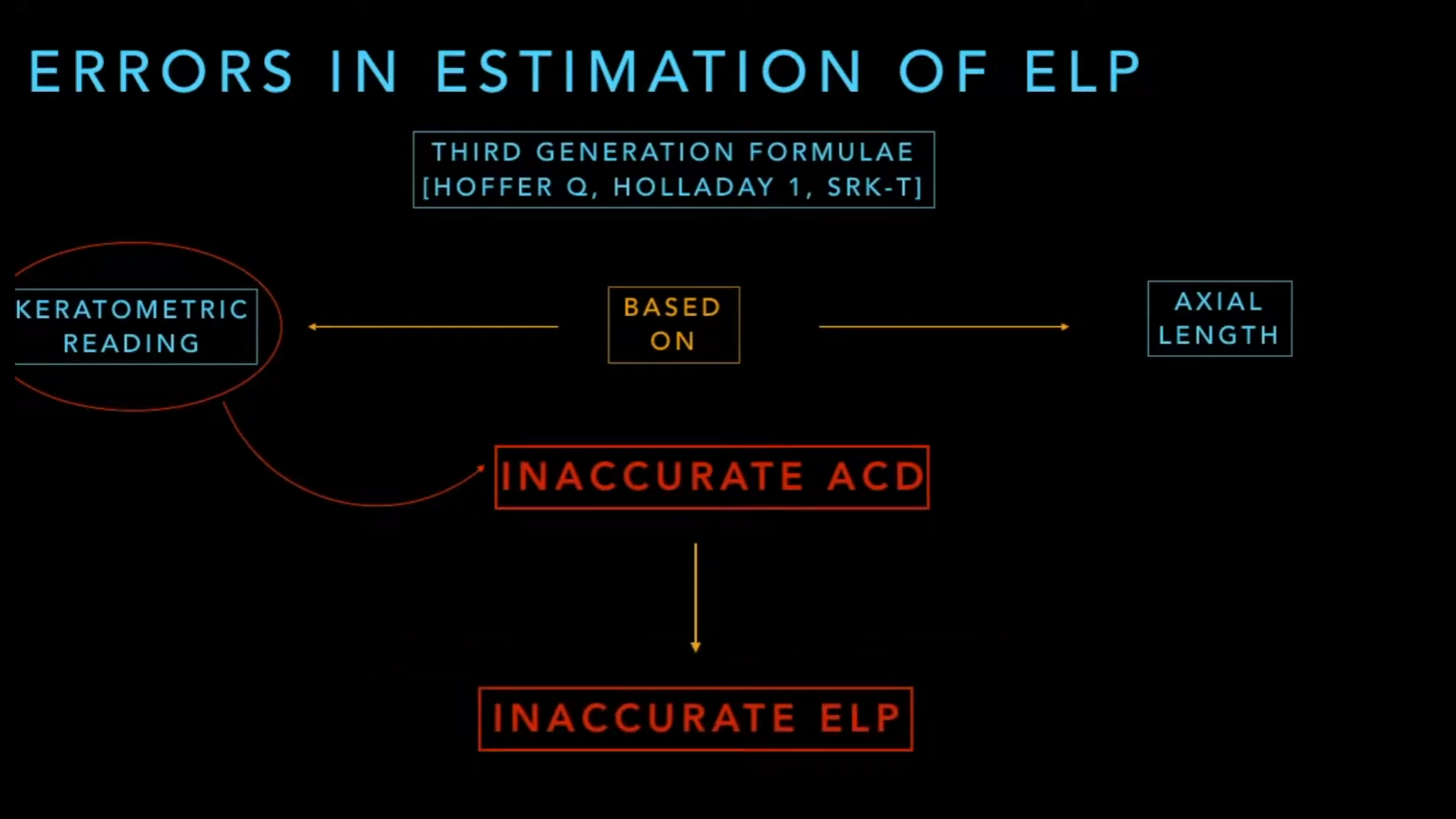 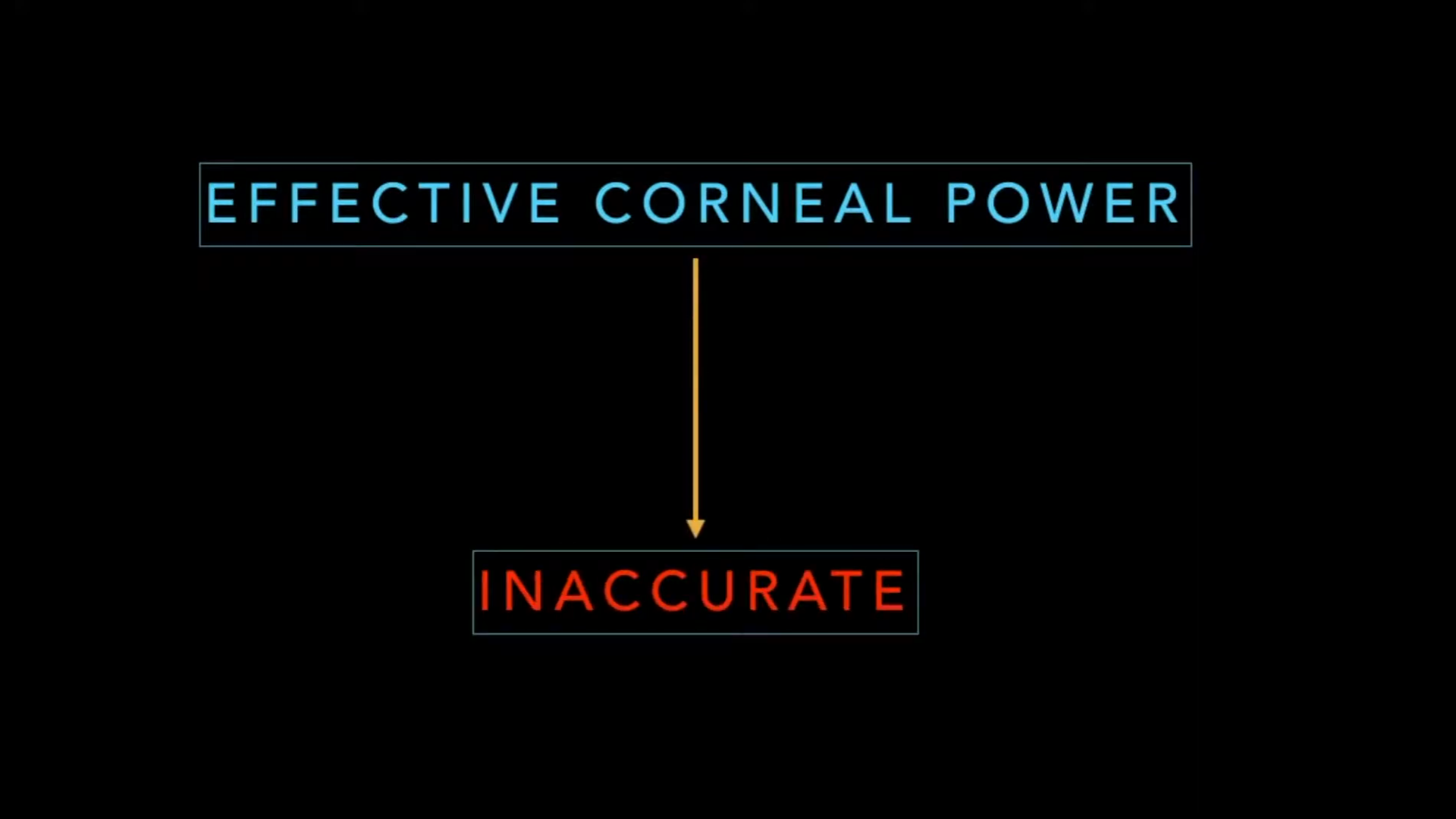 Cataract post LASIK
What will be the preferred method for  biometry  and which IOL formula is best in your practise?

Which equipment do you use in your practice for accurate calculations of biometry?
  
What will be your guru mantra for perfect emmetropia prediction.
What is the appropriate time for refraction after cataract surgery in these patients?



How will you manage the refractive surprises?-
(d) POST GRADUATES
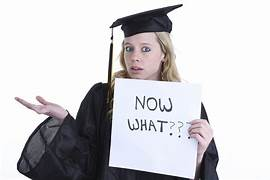 What should be the must things every PG should  do and learn during there PGs tenure


What after PG ?? Pandora box Confused Mentor
Teaching and Research in INDIA – Suggestions ??
(5) CATARACT POST REFRACTIVE SURGERY
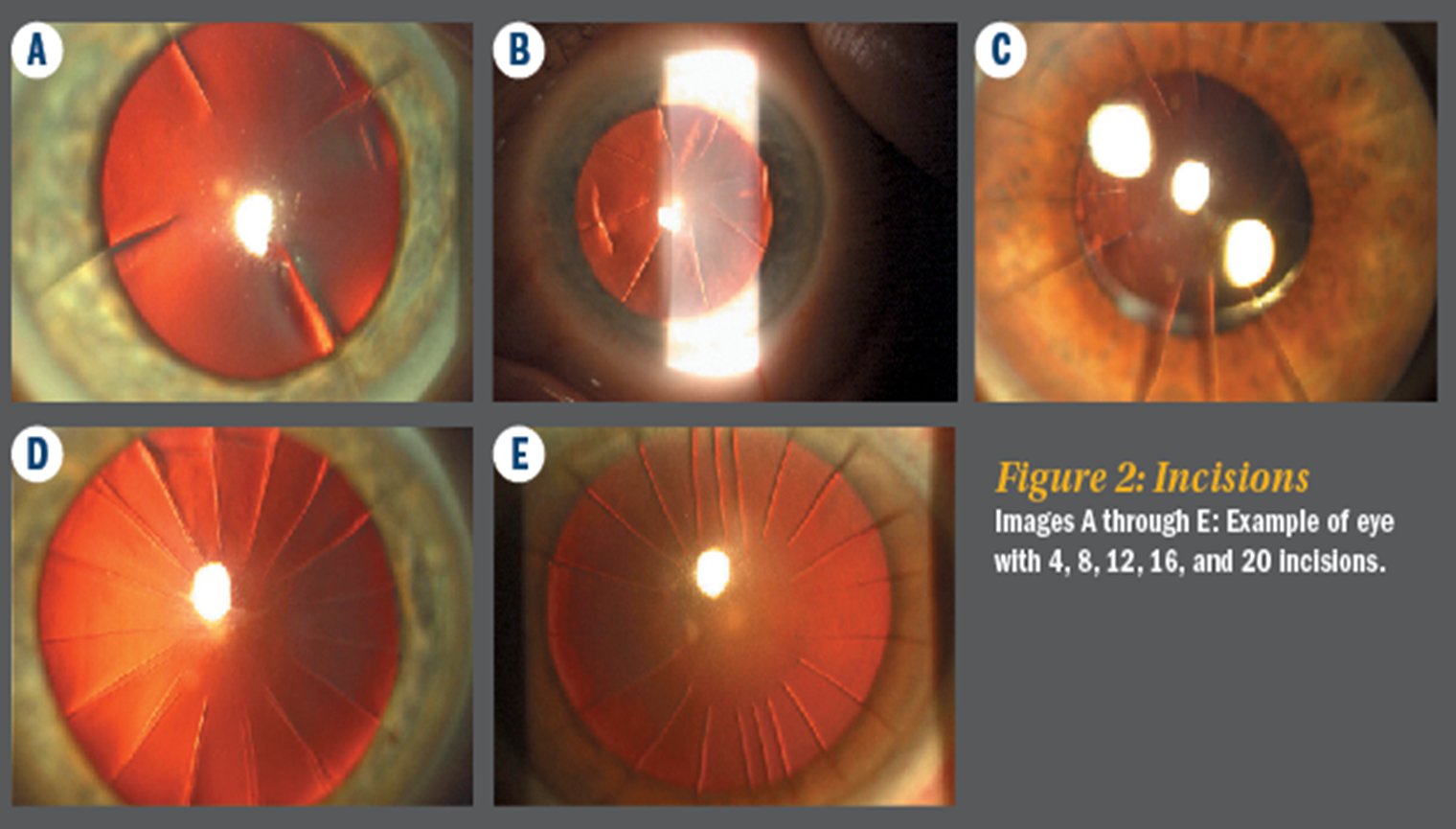 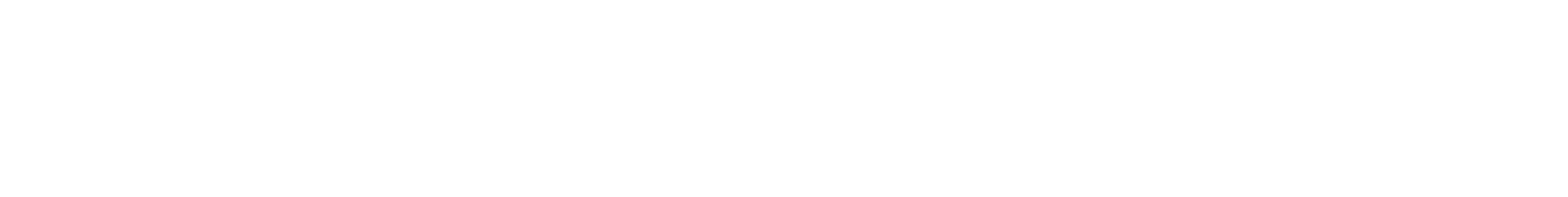 Accurate Keratometric readings
There is a diurnal variation in the refraction and keratometric reading in RK Case . What will be ideal time for keratometric measurement in these patients to achieve target refraction.


For corneal power and astigmatism measurement which is preferred method?
Accurate IOL power calculation
There is proportional flattening of anterior and posterior surface of the cornea with gradual hyperopic shift, what will you target …emmetropia or myopia ?

What adjustments will you do to the IOL power and what IOL formula works best for you?
Complications-
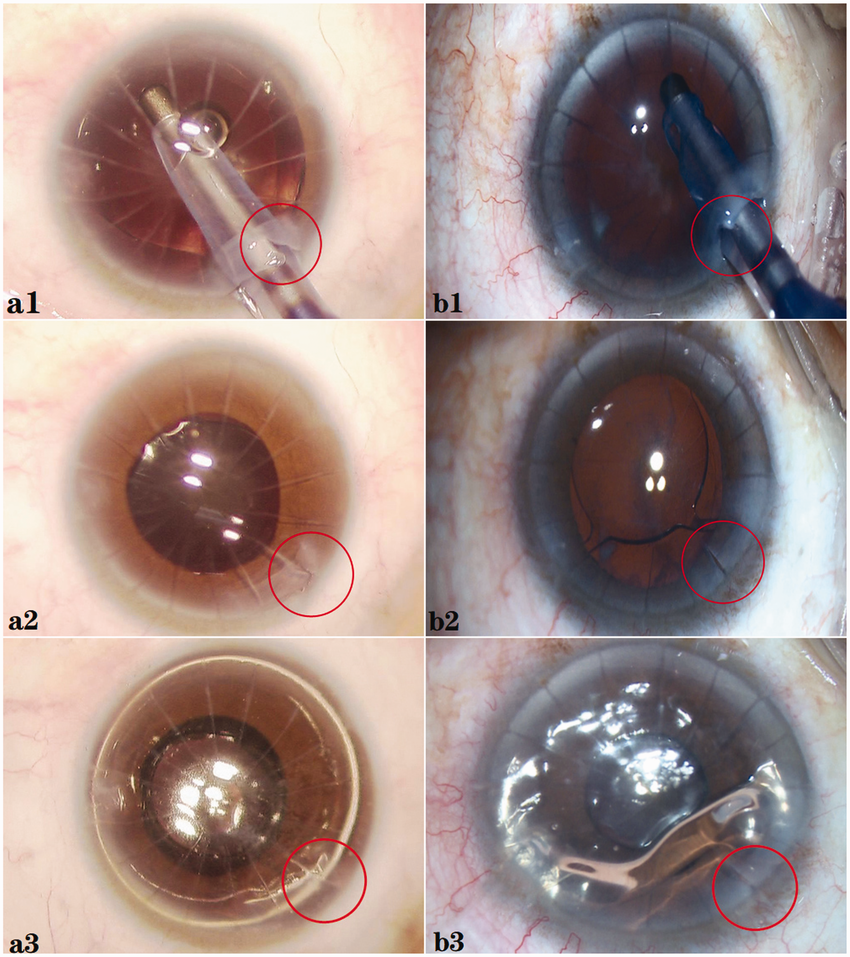 If an RK incision is disturbed/flayed during surgery, what methods do you use to repair it . 

What precautions to be taken during cataract surgery to prevent this complication?
(e) Artificial Intelligence boon or bane? Your opinion
What Exactly is meaning of this
One life lesson you want to give to all sitting here